The Peloponnesian War
Two Great Cities Collide
Classical Greece
Athens and Sparta, both powerful Greek city-states, had fought as allies in the Persian Wars between 499 and 449 B.C. 
In the wake of the Persian retreat, however, Athens grew more powerful as they served as the leading city of the Delian League, a group of 150 city-states that united to provide protection against further Persian invasions.
Most members of this League contributed money which Athens used to build it Navy.
[Speaker Notes: If city-states wanted to leave the league they needed all other members to approve it, if they attempted to leave the league would crush them and force heavy tribute to make up for breaking the pact. (ie . Naxos and Thasos)]
The Peloponnesian League
The Spartans and their supporters had become wary of the growing power and influence of Athens and suddenly found themselves in the middle of a conflict with Athens over the city of Corinth. 
This conflict ended the 30 year truce between the Spartans and Athenians after their defeat of the Persian Army in 449 BCE.
Sparta declared war on Athens 431 BCE, this was lasted roughly 30 years with some brief periods of truce.
The two bitter rivals both devised plans for victory that played into their strengths; Athenians had a superior navy and the Spartans had a nearly unstoppable land army.
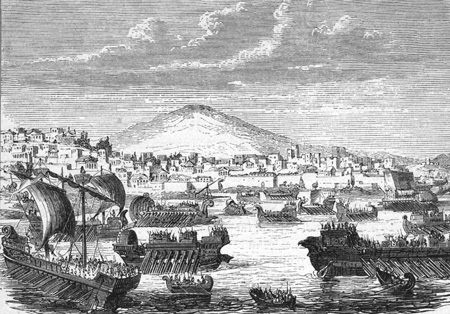 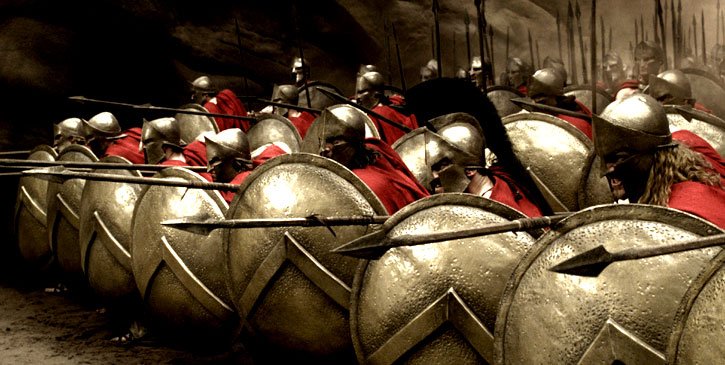 Pericles – Athenian Leader
Pericles was one of Athens most prominent and influential figures and was instrumental in the success of Athens and the Delian League.
Pericles know that the Athenian army didn’t stand a chance again the Spartan so he ordered his army to defend the city’s walls and ordered all the Attican people into the city itself. He had hoped to protect the people while allowing the navy to supply the city with food .
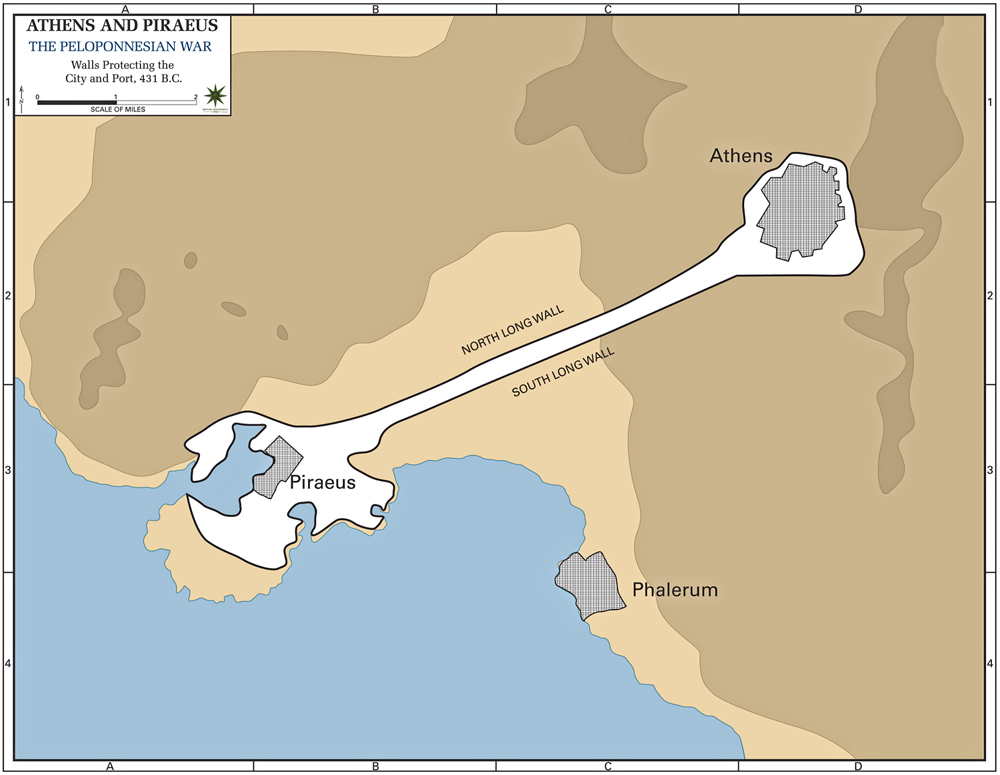 The city of Athens was connected to its port in Piraeus by a 6 km wall.
[Speaker Notes: The "long walls" of Athens were around 4 ½ miles long each. The entire length of the walls around the city and the ports was around 22 miles.]
While Pericles’ plan seemed like a good idea at the time it soon proved to be a fatal mistake.
Too many people were trapped behind the city walls and hygiene deteriorated as people were confined to small tents and huts. Spartans had set up camp outside the walls so the Athenians couldn’t leave.
A plague broke out in 430 BCE and killed over a quarter of the population, including Pericles.
I’ve made a big mistake.
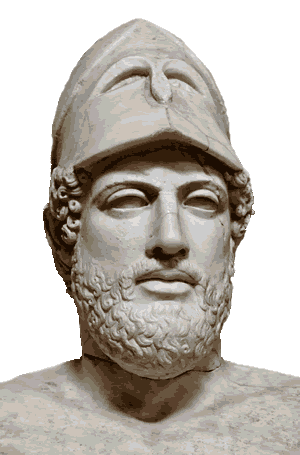 [Speaker Notes: The Spartans’ best ally was the unforeseen outbreak of plague inside the cramped walls of Athens, which killed Pericles and over one quarter of the citizenry, estimates have numbers as high as 100,000 deaths. With stalemate in Attica, both belligerents turned to a variety of secondary theaters throughout the Aegean world and Asia Minor, as Sparta tried to turn Athenian subjects, and Athens in turn sowed insurrection among the Helots.]
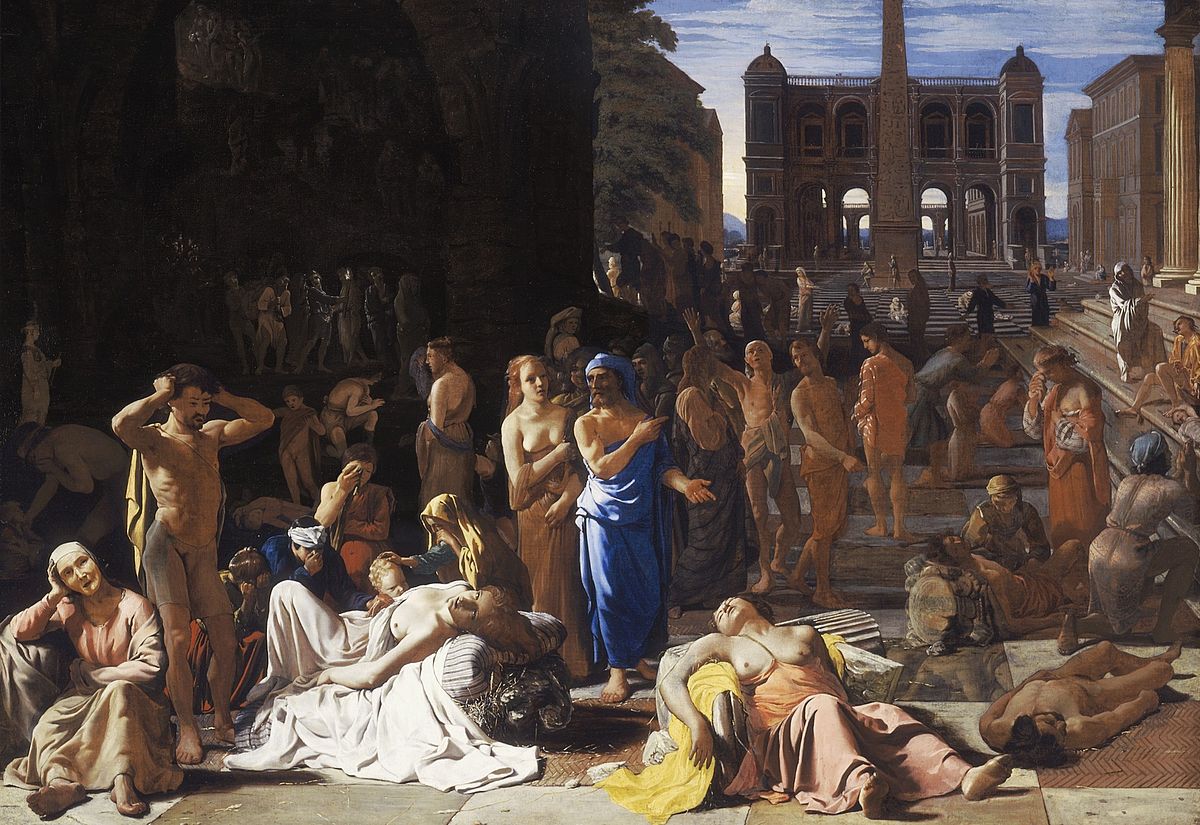 The Battles at Sea
The war continued to drag on as both sides experienced victories and defeats. 
Athens attacked and captured the island of Melos and killed every man and enslaved the women and children. 
Sparta managed some victories in the Aegean Sea as they created a competent navy, nothing as powerful as Athens but they did join forces with allies which gave them the advantage in some battles.
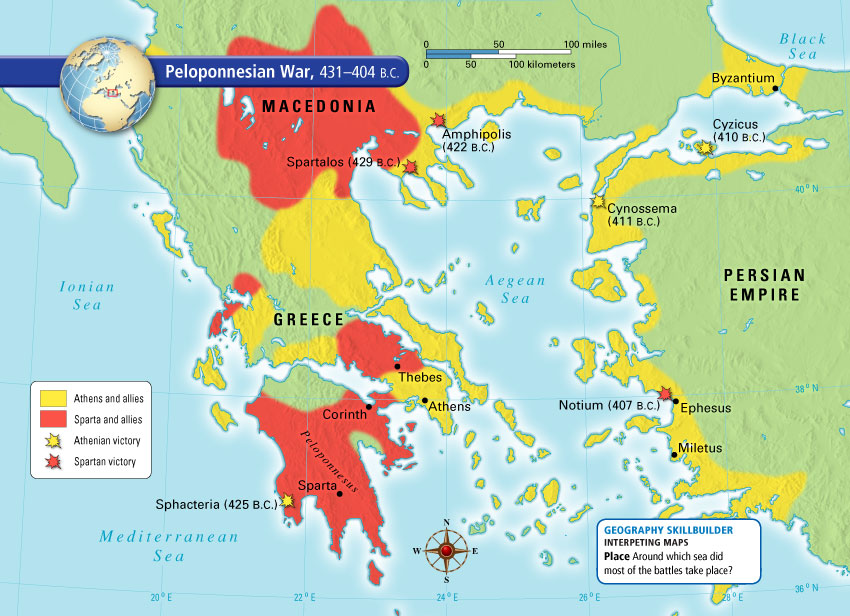 Sicily, more like si-silly
But soon the Athenians intervened in the Peloponnesus (418 B.C.) and attacked neutral states in the Aegean Sea as they attempted to end the conflict.
A disastrously expensive expedition to Syracuse in Sicily (415-413 B.C.), resulted in nearly forty thousand Athenian allies perishing over a thousand miles from Athens caused some Athenians to question the wisdom of the attack and may have led to the downfall of Athens.
Although the war continued for another 10 years the defeat in Sicily was something the Athenians could not recover from and when the Spartans allied themselves with the Persians to defeat the Athenian fleet at Aegospotami in 405 BCE it was the beginning of the end for Athens.
Sparta had blocked Athens from the sea in 404 BCE and people began to starve. The Athenians were finally defeated.
The Aftermath
Many of Sparta’s allies wanted to destroy the city and sell its citizens into slavery but Sparta refused as the Athenians played such an important role in the Persian War.
Athens was left intact and free and were allowed to maintain 12 war galleys. The Long Walls down to the Piraeus were razed, and a Spartan garrison occupied the city. The nearly three decades of constant fighting left Athens bankrupt, exhausted, and demoralized.
After the war a variety of city-stated rose to power but none managed to hold power for long, until another threat from Macedonia gave rise to one of the most successful conquers and military minds in the history of the world.